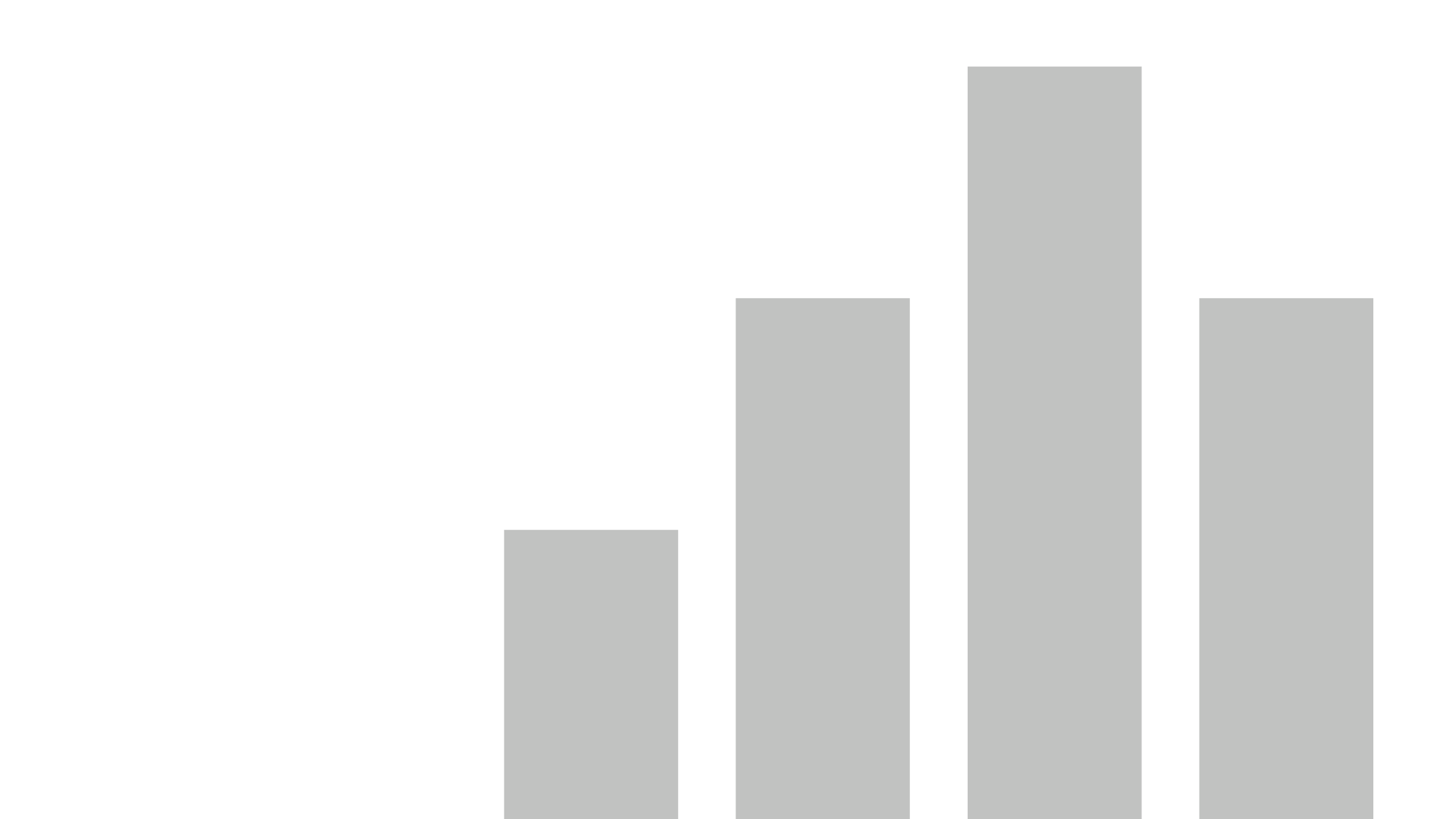 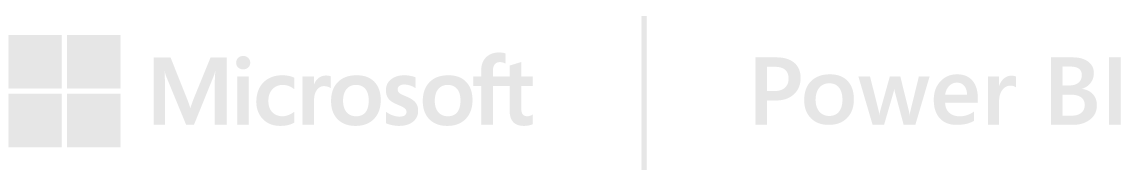 Weekly Demand on Food Order
View in Power BI
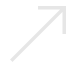 Last data refresh:
4/30/2022 6:12:54 AM UTC
Downloaded at:
4/30/2022 6:14:28 AM UTC
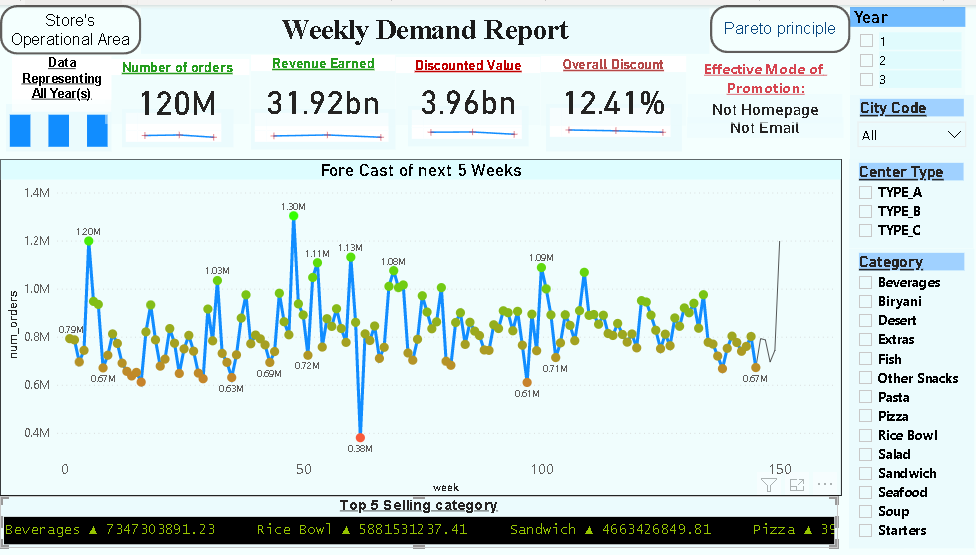 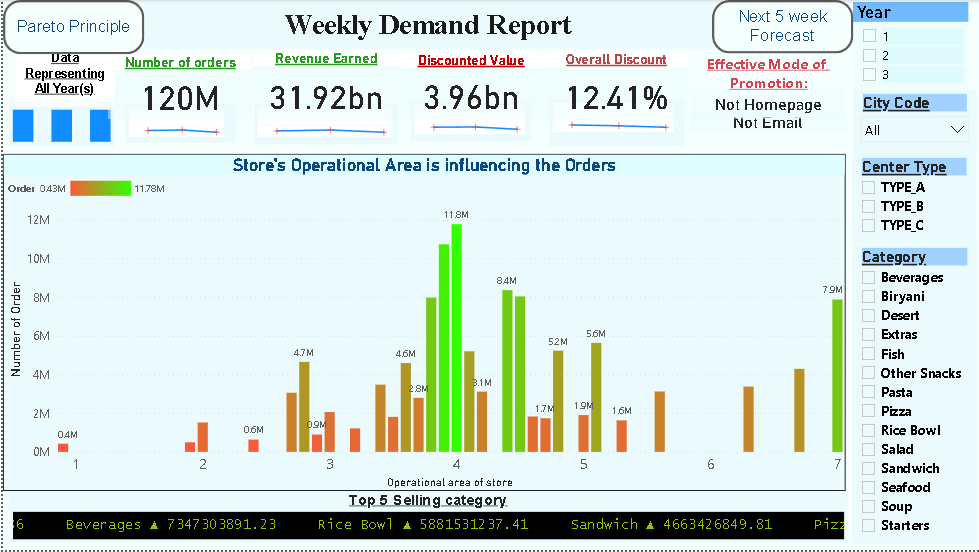 Dash Board
[Speaker Notes: Year
No alt text provided

Number of orders
No alt text provided

pivotTable
No alt text provided

Revenue Earned
No alt text provided

Discounted Value
No alt text provided

Overall Discount
No alt text provided

card
No alt text provided

textbox
No alt text provided

card
No alt text provided

Data Representing  All  Year(s)
No alt text provided

Store's Operational Area is influencing the Orders
No alt text provided

actionButton
No alt text provided

actionButton
No alt text provided

slicer
No alt text provided

slicer
No alt text provided

slicer
No alt text provided

Top 5 Selling category
No alt text provided

textbox
No alt text provided

pivotTable
No alt text provided

pivotTable
No alt text provided

pivotTable
No alt text provided

columnChart
No alt text provided

lineChart
No alt text provided

lineStackedColumnComboChart
No alt text provided

actionButton
No alt text provided

actionButton
No alt text provided]
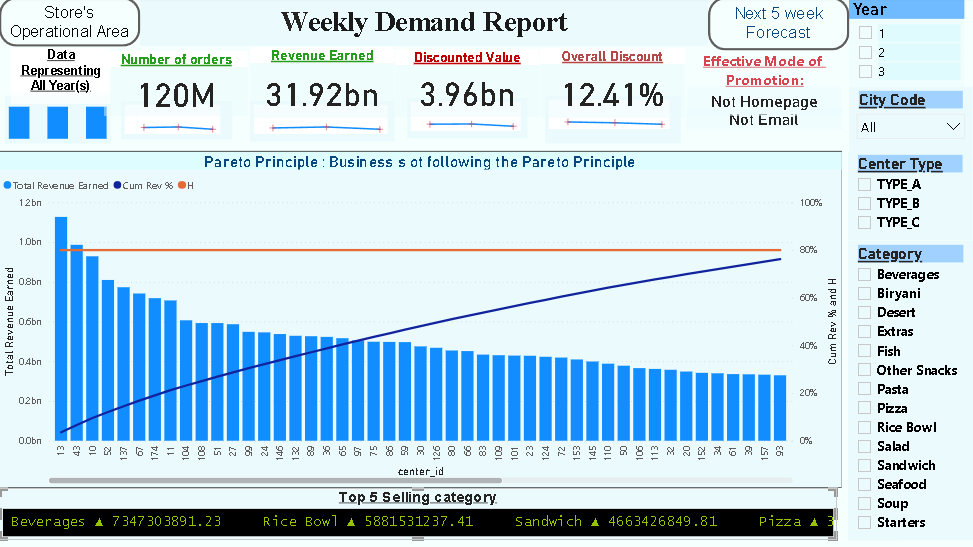